Lecture 4Lower Limb Structure and Function
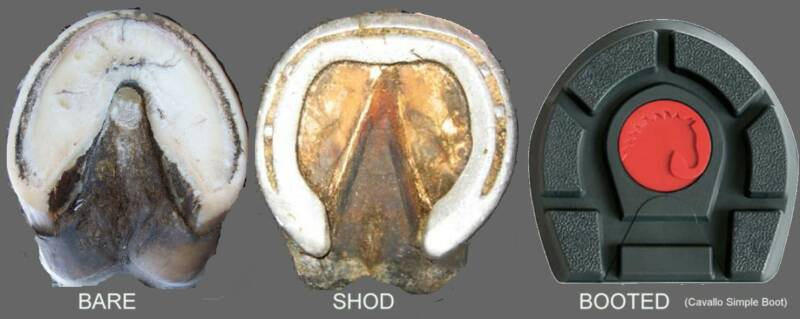 Introduction
How long have horseshoes been used on horses?
~ 2,000 years 

Why do we shoe horses?
To protect  from excessive wear
Help prevent disease and injury

Neglect = problems and unsoundness
Anatomy
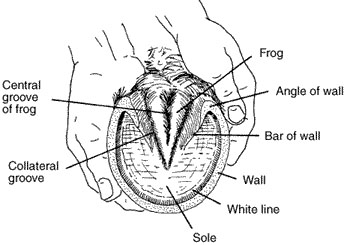 Anatomy
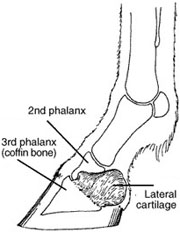 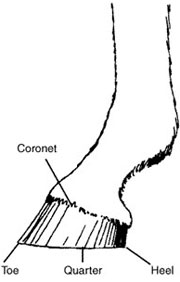 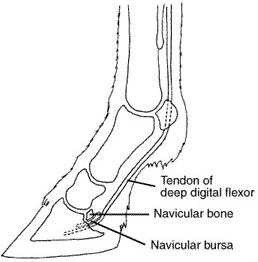 Anatomy
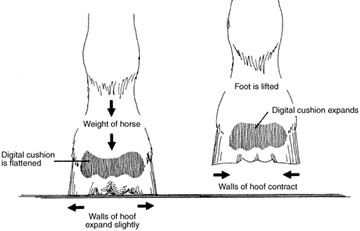 Structure & Function
“No foot, no horse”  
Feet are the foundation of the horse

What are hooves designed for?
Support Weight 
Replenish Itself 
Absorb Shock 
Provide Traction 
Conduct Moisture 
Assist in Pumping Blood
Structure & Function
Conformation of the horse greatly affects? 
Foot function

The small bones in the foot must be:
Light enough to: 
Allow the horse to move without fatigue 

Strong enough to: 
Resist shock and compression of weight-bearing
Structure & Function
How does the foot aid in concussion?
Acts as an overall shock-absorbing mechanism

What affects the amount of concussion?

Angle of shoulder and pastern

Elasticity of the lower leg ligaments

Elasticity and movement of hoof wall
Structure & Function
Why is it important that the hoof is proportional to the horse’s body size?

Ideal distribution of body weight over the foot’s laminar surface

So hoof can expand normally during movement
Structure & Function
Hoof size is apparently highly heritable:

Correlates with bone growth

Some breeds select for small feet for 
Aesthetic purposes 

Also influenced by nutrition
Structure & Function
Horses that are fed an optimum diet have 
80% increase in hoof-sole border area 
Compared to those fed a limited diet

Optimum nutrition encourages:
Maximum bone and hoof size development

Different parts of the hoof contain 
Different levels of minerals
May contribute to strength
Structure & Function
What minerals are found in the hoof?
Na, K, Zn, Mg, Ca

Older horses tend to have less Na but more K

Wall is higher in Zn than other parts

Frog is higher in K, Mg, and Ca; lower in Zn

Vitamin A is essential for normal hoof growth
Deficiencies lead to poor hoof walls
Structure & Function
How do hooves resist wear?
By the integrity and strength of the hoof tubules
Spiral columnar structures
Help resist compression and flexion

Wall structure acts like a 
Coil-spring in resisting vertical compression
Leaf spring in resisting horizontal flexion
Structure & Function
Hoof can be divided into two areas 
Sensitive
Insensitive

Sensitive areas provide: 
Nourishment and promote growth
Contain blood vessels and nerve endings

Insensitive areas provide: 
Support
Protection
Hoof Color
Are black hooves are harder than white hooves?
No
Hoof compression studies have shown that color does not influence strength

However, in some breeds (Tobiano, Pinto)
White hooves seems to be of poorer quality
Poor hooves should be protected by shoes
Laminae
Insensitive (Horny) vs. Sensitive

How are laminae associated with concussion?

Redirect the forces acting upon the foot

Dissipate concussion 
Coming up from the ground
Down from the body

Increase the surface area as much as 30 times
Laminae
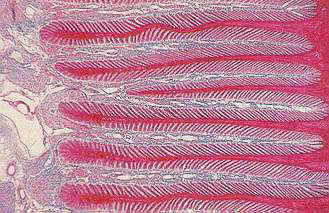 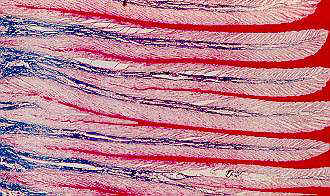 Sole
Primary function?
Protection

Normally arched and can support some weight

Frog can support weight at the heels if the wall and bars are weak

Hoof wall should support the primary weight
Shock Absorption
When the horse takes a step:

The sole descends and flattens slightly

White line absorbs impact as the wall moves out

Laminae 
Diminishes concussion coffin bone
Transfers weight and redirects forces 
Between hoof and skeleton
Hoof Movement
Must be accommodated by: 
Trimming
Shoeing

Hoof functions in a: 
Non-slipping manner 
Cutting into ground as it breaks over
Hoof Movement
Are front hooves shaped differently than hind?

Wide front hooves. Why? 
Provide lateral stability

Narrow hind hooves. Why?
Allow for maneuverability when making sharp turns

Shoeing improves traction on soft ground
Blood Flow
Arteries vs. Capillaries vs. Veins 

What is blood necessary for?
Growth
Normal function
Repair of tissue

How many muscles in the lower leg?
None
Other mechanisms needed to return blood back to heart
Blood Flow
Within the foot are:
Large venus plexuses 
Made up of extensive network of veins

Compression of these veins 
Forces the blood back up leg

How is blood prevented from returning to the foot?
Valves in the veins of the leg
Blood Flow
Each time the foot bears weight:
Veins are compressed

Each time the foot is raised: 
Veins open and blood is pushed back into foot

Arteries in the foot have a pulse
Can be felt by
Lightly pressing the artery against sesamoid bone
Blood Flow
A stronger than usual pulse may indicate what? 
Inflammation 

Shunts 
Alternate Pathways 
Exist between arteries and veins 
Bypass capillaries in lower leg
Blood Flow
When do shunts open?
During times of stress

Shunt function may lead to what?
Laminitis and/or Founder
Rate of Growth
Rapidly growing hoofs are usually of higher quality and easier to keep

Many factors effect hoof growth
Young vs. Old
Warm vs. Cold
Irritation vs. Normal
Front vs. Hind
Increased Exercise vs. Idle
Ad Libitum Feeding vs. Limited Intake
Rate of Growth
Also seems to be highly correlated to:
 Heart rate

Foals have a heart rate:
At least twice-as-fast as older animals

Rate decreases with age

Average growth rate of hoof is about?
 3/8 inch/month
Rate of Growth
Why may hooves grow uneven?
Unequal weight distribution
May cause flaring or cracks

How often should trimming occur?
Every 4-6 weeks typically
Rate of Growth
Many feed additives on market for hooves
Little improvement has been shown 
Unless poor nutrition is present

Feed Additives include:
Biotin
Methionine
Omega 3 fatty acids
Etc.
Hoof Moisture
Does Moisture effect hoof quality?
Absolutely - Directly 

Constant evaporation taking place

Too much water 
May create weak hooves

Too little water 
may cause hooves to become brittle and break off
Hoof Moisture
Water Content of Hoof:
Wall	
25%

Sole 	
33%

Frog	
50%
Foot Care Guidelines
Foot problems cause
Majority of lameness

What has the greatest effect on pre-disposition to foot disease?
Hoof Conformation
Body Conformation
Foot Care Guidelines
Do all horses need to be shod?

Some are left unshod when not being used

Hooves will stay short by 
Natural wear in rocky terrain
Shoeing
Shoes should be applied with:
Nails in the front half of the foot
Should be long enough to give support to heel

Shoes should provide 
Some degree of traction and protection to sole

Clips may also be used to secure shoes

Hot fitting may also increase fit of shoes